WYJAZD EDUKACYJNYDO OGRODU DOŚWIADCZEŃIM. STANISŁAWA LEMAW KRAKOWIE
Zajęcia rozwijające z matematyki
7 maja 2018
Wyjechaliśmy…
7 maja 2018 roku wzięliśmy udział w kolejnym wyjeździe edukacyjnym w ramach realizacji projektu „Nowa jakość kształcenia w gminie Dukla”.
Razem z nami byli uczniowie ze szkół w Jasionce, Równem, Tylawie i Dukli.
Spod szkoły wyjechaliśmy o 730 rano. Do Krakowa dotarliśmy bez przeszkód przed godziną 1100 .
Zawartość Ogrodu
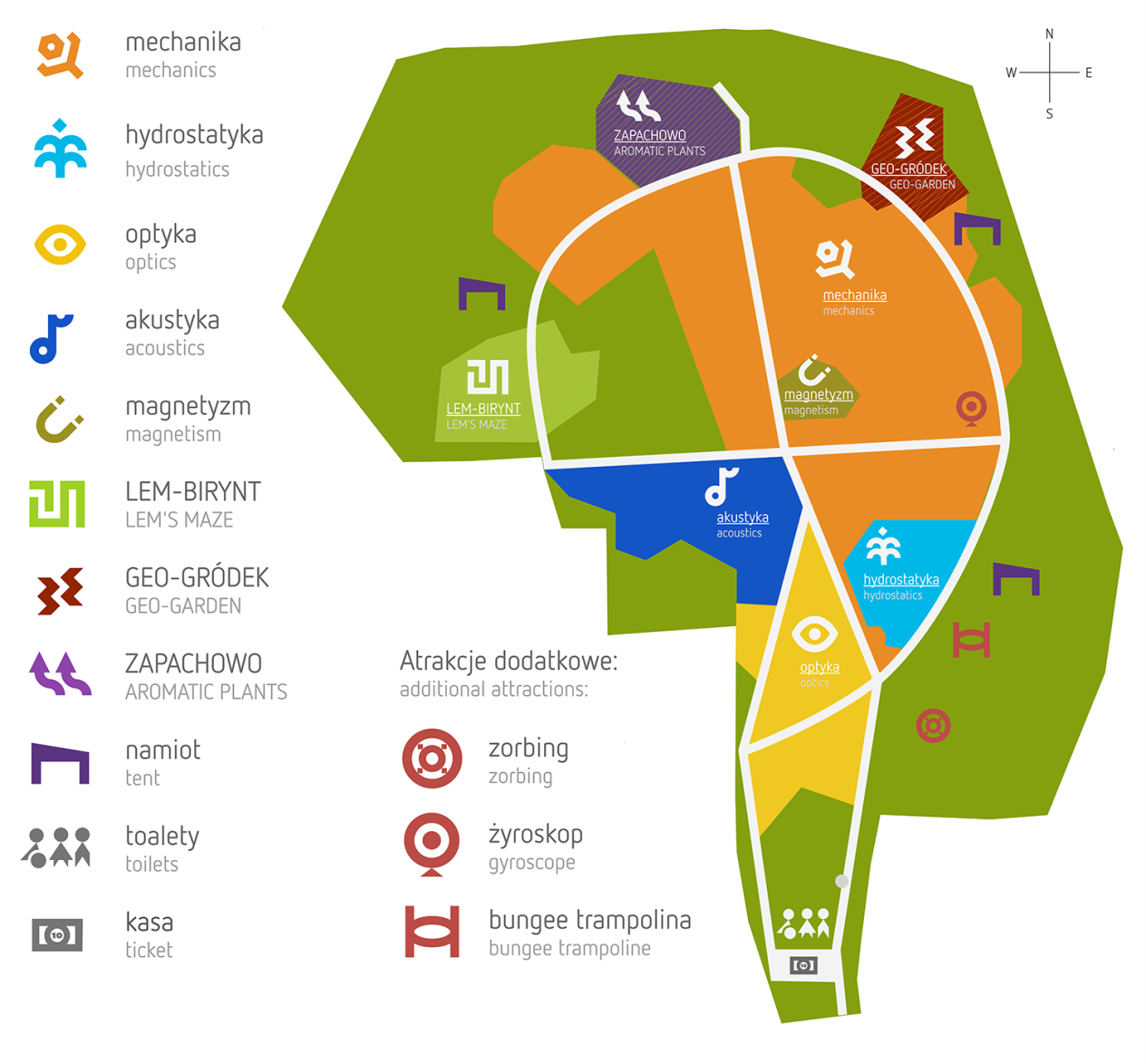 Ogród Doświadczeń pozwala w praktyczny sposób poczuć, zobaczyć i sprawdzić działanie praw fizyki z różnych jej dziedzin, co pokazuje załączona mapa.
Na miejscu…
Kraków powitał nas piękną pogodą. Słońce i lekki wiatr sprzyjały zabawie na świeżym powietrzu.
Rozpoczęliśmy od zajęć terenowych prowadzonych przez pracowników ogrodu – „W poszukiwaniu zaginionej szkatułki”. Wyposażeni w kompasy, poszukiwaliśmy na terenie Ogrodu szkatułek zawierających kolejne zadania. Za wykonanie zadań otrzymywaliśmy fragmenty mapy. Cała mapa zaprowadziła nas do skarbu, którym była… szkatułka pełna lizaków!
W dalszym ciągu…
Instruktorzy zatrudnieni w Ogrodzie oprowadzili nasz po całym obiekcie, tłumacząc działanie poszczególnych urządzeń. Wszystkie mogliśmy wypróbować, wspaniale się przy tym bawiąc. Nie obyło się bez drobnych wypadków – na niektórych urządzeniach naprawdę trudno było się utrzymać. Najbardziej „złośliwa” okazała się karuzela, która strąciła kilka osób. Skończyło się na siniakach i drobnych otarciach…
W poszukiwaniu zaginionej szkatułki
Właśnie poznajemy budowę i działanie kompasu.
W poszukiwaniu zaginionej szkatułki
Wyznaczamy kierunek następnego etapu…
W poszukiwaniu zaginionej szkatułki
… i biegiem ruszamy przed siebie.
W poszukiwaniu zaginionej szkatułki
Nierzadko chcąc zdobyć kolejny fragment mapy musieliśmy odpowiadać na różne pytania.
W poszukiwaniu zaginionej szkatułki
Poszukiwania w roślinnym labiryncie nie były łatwe…
W poszukiwaniu zaginionej szkatułki
…ostatecznie jednak mapa doprowadziła nas do celu.
W poszukiwaniu zaginionej szkatułki
Zmęczeni poszukiwaniami czekaliśmy na dalszy ciąg zajęć pełnych informacji z fizyki. Jakich – zobaczcie sami.
Zwiedzanie Ogrodu
Jak powstaje wir wodny i jak można się z niego wydostać…
Zwiedzanie Ogrodu
Kto pociął lustro? Czyje to odbicie?
Zwiedzanie Ogrodu
Trochę hałasu jeszcze nikomu nie zaszkodziło…
Zwiedzanie Ogrodu
Czy dźwięk można poczuć?
Zwiedzanie Ogrodu
Tajemnicze kulki.
Zwiedzanie Ogrodu
Problemy z równowagą?
Zwiedzanie Ogrodu
Problemów z równowagą ciąg dalszy – czyli co może siła odśrodkowa… (niektórych zabolało).
Zwiedzanie Ogrodu
Zabawne wahadełka.
Zwiedzanie Ogrodu
A może przeciąganie liny?
Zwiedzanie Ogrodu
Czy ta platforma się wreszcie zatrzyma…? - czyli o równowadze raz jeszcze.
Zwiedzanie Ogrodu
Połączone huśtawki – czyli rozbujaj mnie!
Zwiedzanie Ogrodu
Niestety – z żyroskopu nie skorzystaliśmy w obawie o nasze żołądki (właśnie wybieraliśmy się na obiad).
To my…
W wyjeździe wzięła udział grupa w składzie:
Oliwia K.
Oliwia S.
Vanessa B.
Karolina J.
Dorota B.
Łukasz B.
Rafał G.
Krystian K.
pod opieką pani Małgorzaty D.
Do zobaczenia
MÓWIĄ UCZNIOWIE SP im. JANA PAWŁA II
W ŁĘKACH DUKIELSKICH